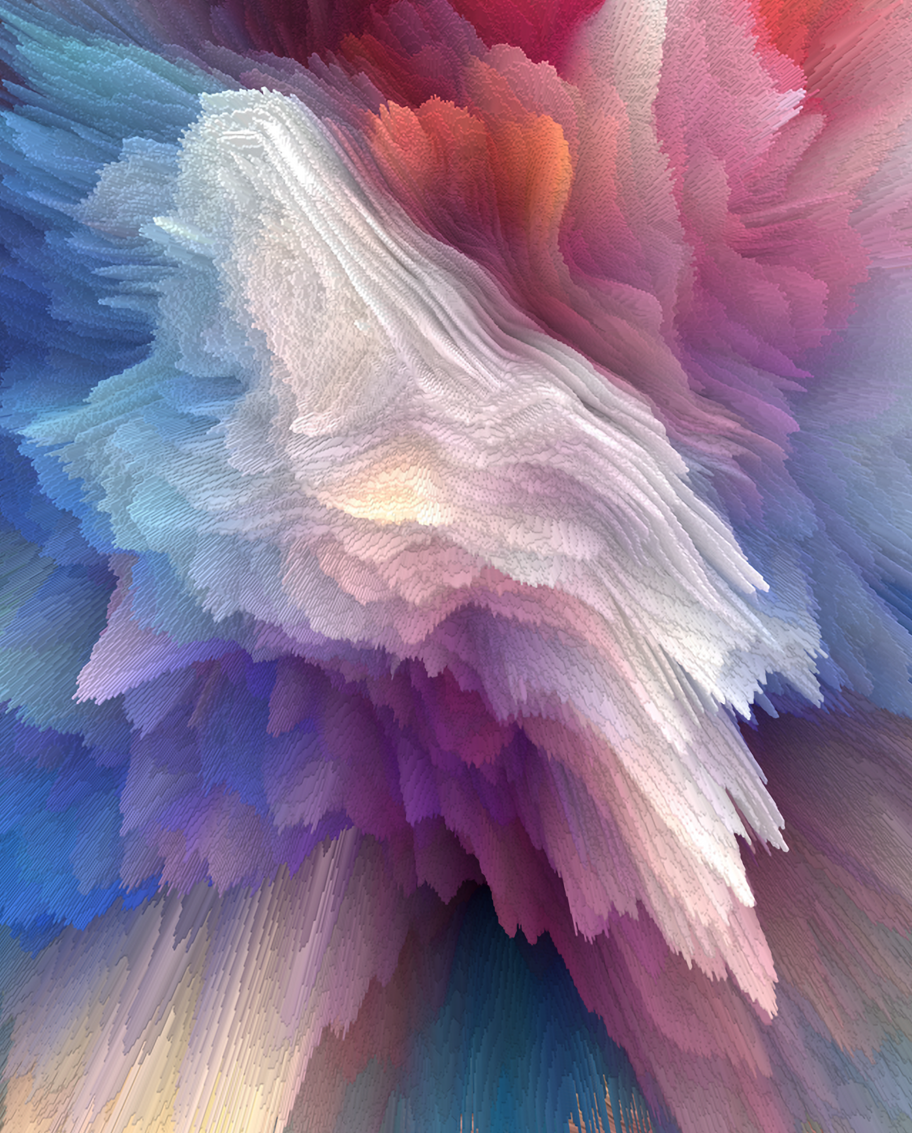 BUSINESS
商务通用PPT模板
演讲人：好客模板      演讲时间：XXXX.XX.XX
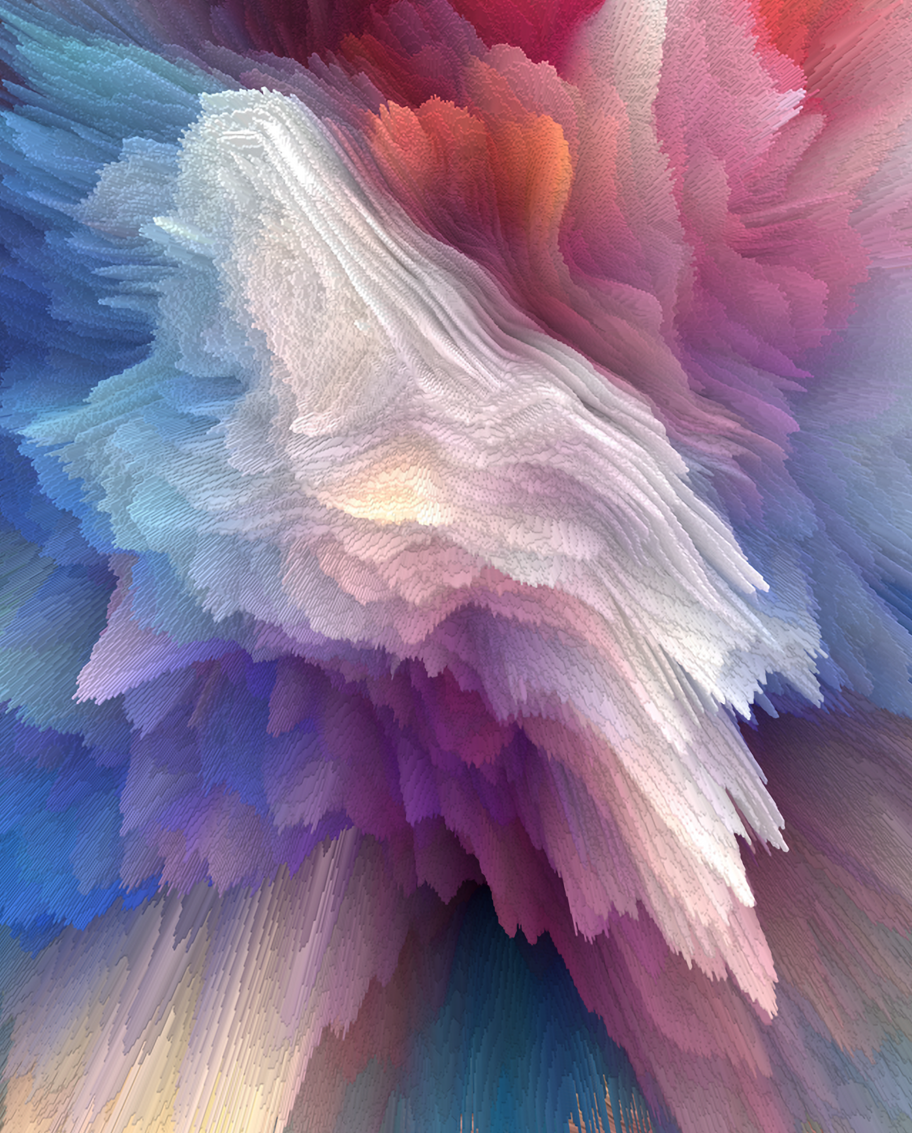 04
02
03
01
输入您的标题
Our Company
输入您的标题
Our Company
输入您的标题
Our Company
输入您的标题
Our Company
CONTENT
01
输入您的标题
Our Company
点击输入标题
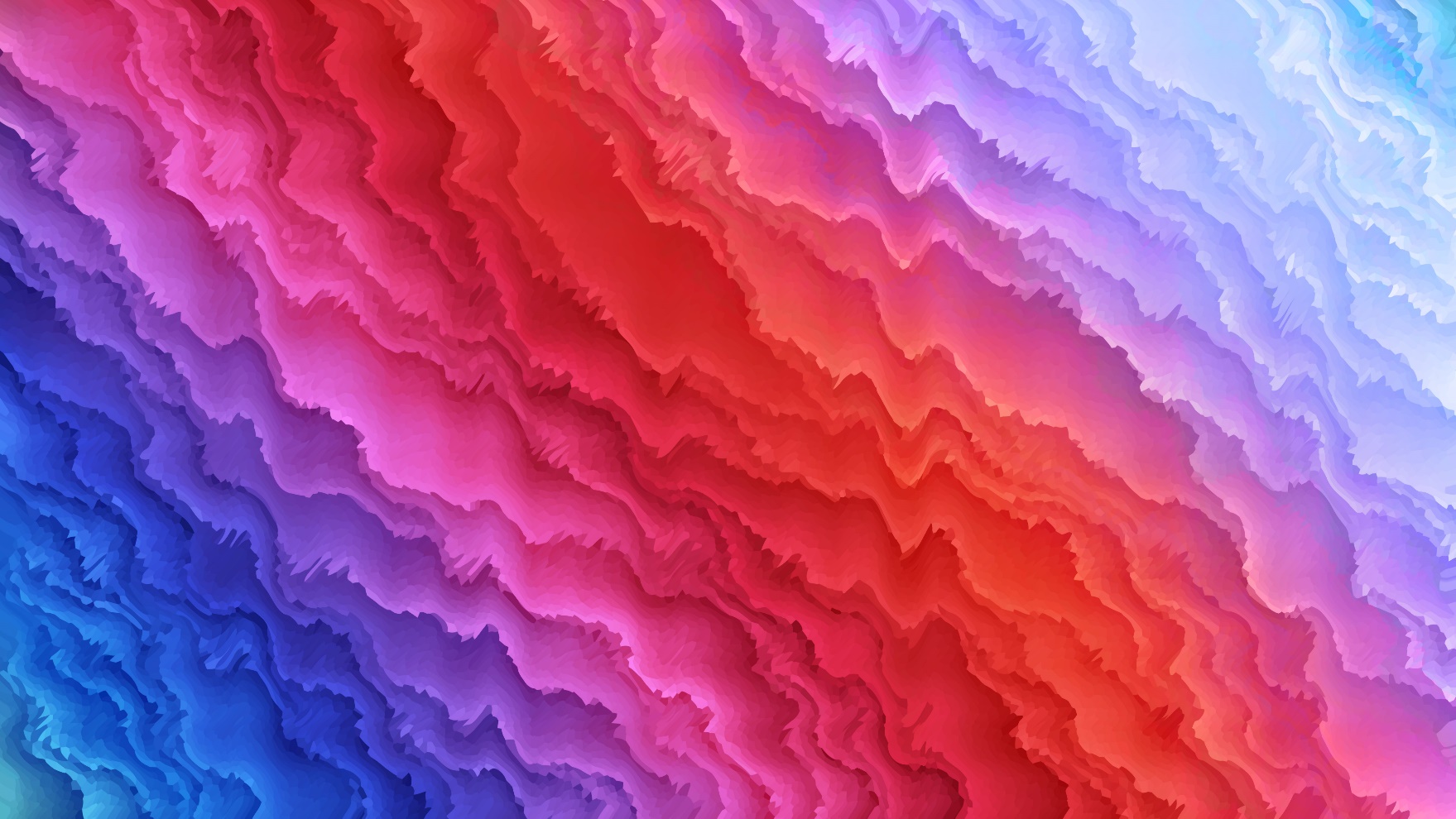 点击输入文章点击输入文章点击输入文章点击输入文章点击输入文章点击输入文章点击输入文章点击输入文章点击输入文章
点击输入文章点击输入文章点击输入文章点击输入文章点击输入文章点击输入文章点击输入文章点击输入文章点击输入文章点击
点击输入文章点击输入文章点击输入文章点击输入文章点击输入文章点击输入文章点击输入文章双击此处输入替换内此处输入替换内容
点击输入标题
4.2
4.0
3.5
3.6
标题文本预设
标题文本预设
标题文本预设
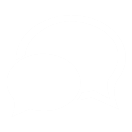 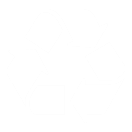 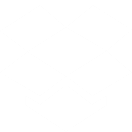 点击输入文章点击输入文章点击输入文章点击输入文章点击输入文章点击输入文章
点击输入文章点击输入文章点击输入文章点击输入文章点击输入文章点击输入文章
点击输入文章点击输入文章点击输入文章点击输入文章点击输入文章点击输入文章
点击输入标题
点击输入文章点击输入文章点击输入文章点击输入文章点击输入文章点击输入文章点击输入文章替换内容
01
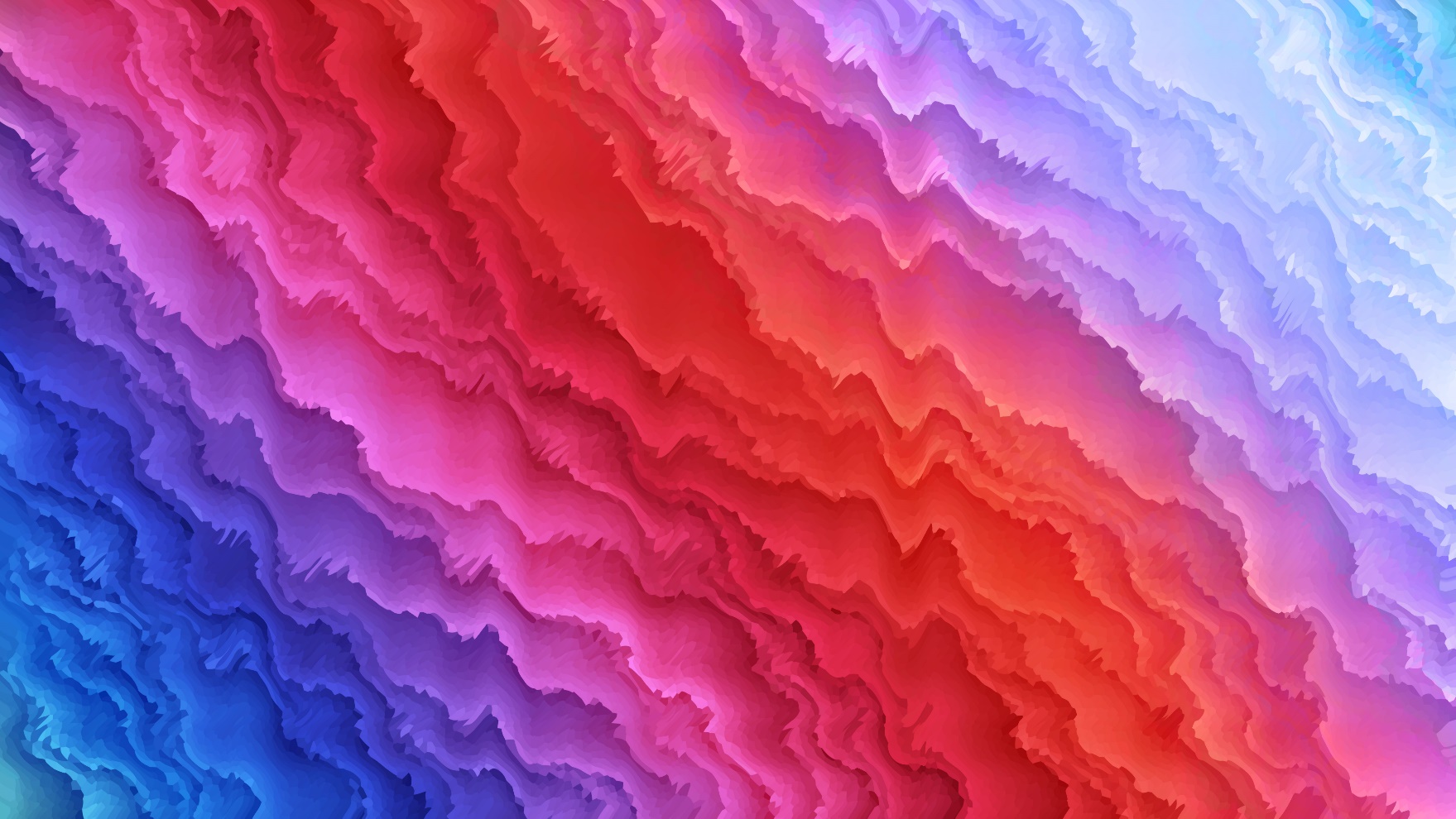 02
点击输入文章点击输入文章点击输入文章点击输入文章点击输入文章点击输入文章点击输入文章替换内容
03
点击输入文章点击输入文章点击输入文章点击输入文章点击输入文章点击输入文章点击输入文章替换内容
点击输入文章点击输入文章点击输入文章点击输入文章点击输入文章点击输入文章点击输入文章替换内
点击输入文章点击输入文章点击输入文章点击输入文章点击输入文章点击输入文章点击输入文章替换内
点击输入标题
标题文本预设
点击输入文章点击输入文章点击输入文章
点击输入文章点击输入文章点击输入文章点击输入文章
78%
标题文本预设
点击输入文章点击输入文章点击输入文章点击输入文章
标题文本预设
点击输入文章点击输入文章点击输入文章点击输入文章
标题文本预设
点击输入文章点击输入文章点击输入文章点击输入文章
点击输入标题
标题文本预设
20%
点击输入文章点击输入文章点击输入文章点击输入文章点击输入文章
标题文本预设
70%
点击输入文章点击输入文章点击输入文章点击输入文章点击输入文章
标题文本预设
90%
点击输入文章点击输入文章点击输入文章点击输入文章点击输入文章
标题文本预设
50%
点击输入文章点击输入文章点击输入文章点击输入文章点击输入文章
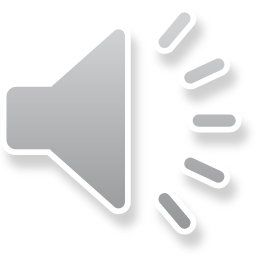 02
输入您的标题
Our Company
点击输入标题
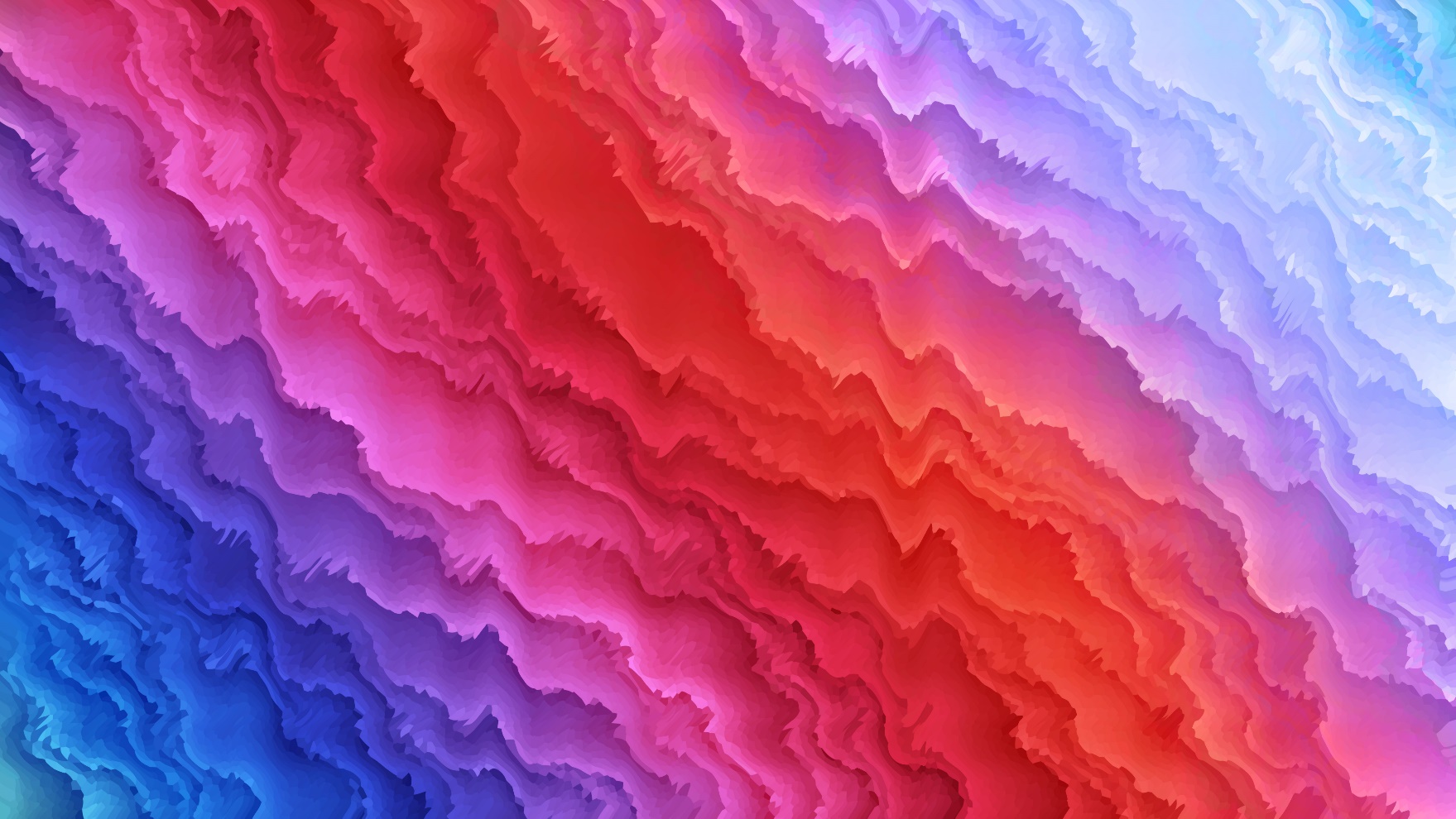 小标题
点击输入文章点击输入文章点击输入文章点击输入文章点击输入文章点击输入文章点击输入文章
点击输入文章点击输入文章点击输入文章点击输入文章点击输入文章点击输入文章点击输入文章
小标题
点击输入文章点击输入文章点击输入文章点击输入文章点击输入文章点击输入文章点击输入文章
点击输入文章点击输入文章点击输入文章点击输入文章点击输入文
点击输入文章点击输入文章点击输入文章点击输入文章点击输入文章点击输入文章点击输入文章替换内容
点击输入标题
单击添加段落标题
单击添加段落标题
点击输入文章点击输入文章点击输入文章点击输入文章点击输入文章点击输入文章
点击输入文章点击输入文章点击输入文章点击输入文章点击输入文章点击输入文章
标
题
文
本
点击输入文章点击输入文章点击输入文章点击输入文章点击输入文章点击输入文章
点击输入文章点击输入文章点击输入文章点击输入文章点击输入文章点击输入文章
单击添加段落标题
单击添加段落标题
点击输入标题
201X
201X
Q1
.
点击输入文章点击输入文章点击输入文章点击输入文章
点击输入文章点击输入文章点击输入文章点击输入文章
Q2
点击输入文章点击输入文章点击输入文章点击输入文章
点击输入文章点击输入文章点击输入文章点击输入文章
201X
ANNUAL
Q4
REPORT
点击输入文章点击输入文章点击输入文章点击输入文章
点击输入文章点击输入文章点击输入文章点击输入文章
.
Q3
点击输入文章点击输入文章点击输入文章点击输入文章
点击输入文章点击输入文章点击输入文章点击输入文章
[Speaker Notes: 06416dee-8f69-4136-bf3a-7882fe5c1757]
点击输入标题
标题文本预设
点击输入文章点击输入文章点击输入文章点击输入文章点击输入文章
标题文本预设
点击输入文章点击输入文章点击输入文章点击输入文章点击输入文章
标题文本预设
点击输入文章点击输入文章点击输入文章点击输入文章点击输入文章
点击输入文章点击输入文章点击输入文章点击输入文章点击输入文章
标题文本预设
点击输入文章点击输入文章点击输入文章点击输入文章点击输入文章
03
输入您的标题
Our Company
点击输入标题
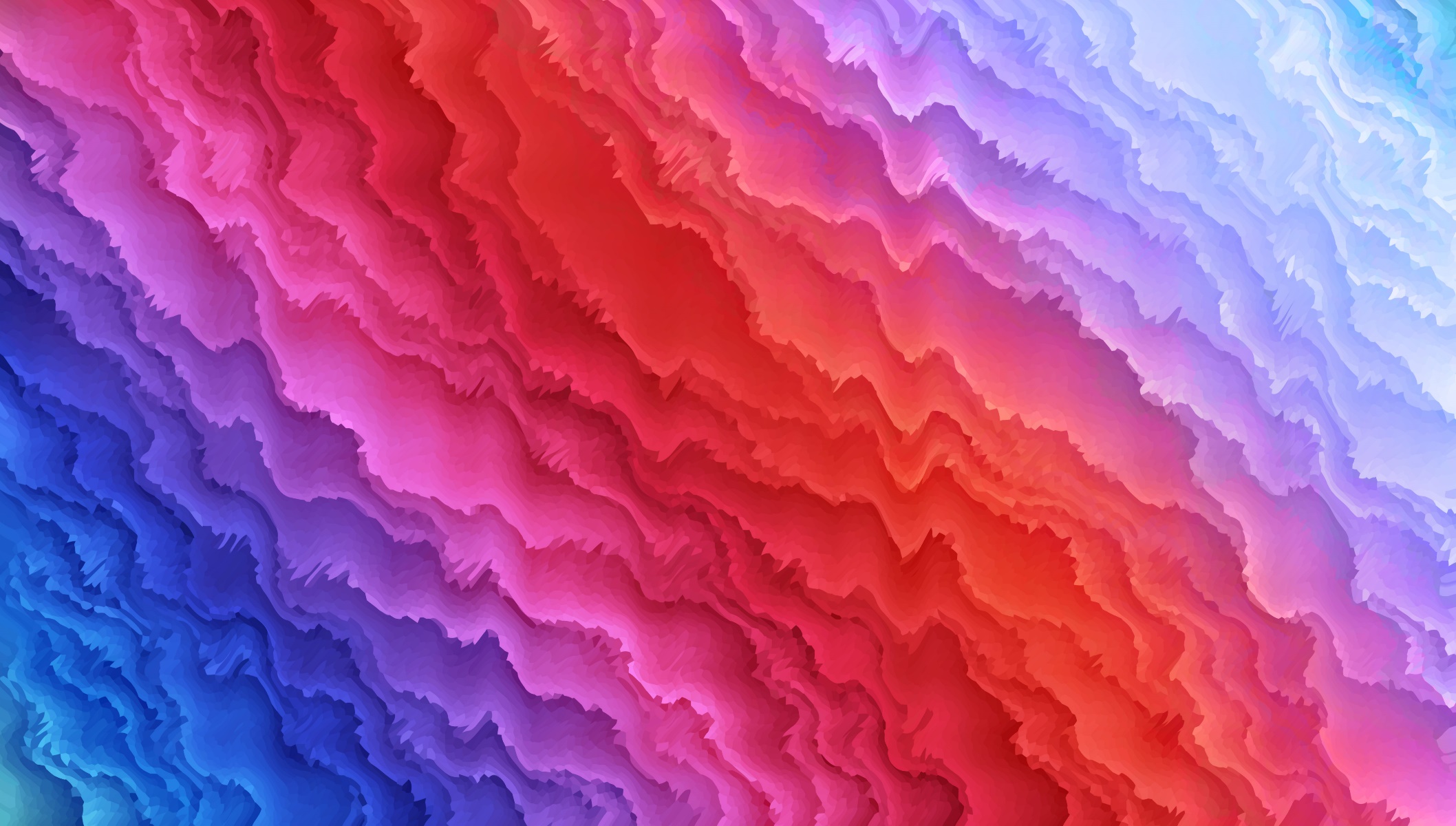 点击输入文章点击输入文章点击输入文章
点击输入文章点击输入文章点击输入文章
点击输入文章点击输入文章点击输入文章
点击输入文章点击输入文章点击输入文章
点击输入标题
点击输入文章
点击输入文章
点击输入文章
点击输入文章
点击输入文章
点击输入文章
点击输入文章点击输入文章
点击输入文章点击输入文章
点击输入文章点击输入文章
点击输入文章点击输入文章
点击输入文章点击输入文章
点击输入文章点击输入文章
点击输入标题
标题文本预设
点击输入文章点击输入文章点击输入文章点击输入文章点击输入文章
标题文本预设
点击输入文章点击输入文章点击输入文章点击输入文章点击输入文章
标题文本预设
点击输入文章点击输入文章点击输入文章点击输入文章点击输入文章
标题文本预设
点击输入文章点击输入文章点击输入文章点击输入文章点击输入文章
点击输入标题
标题文本预设
标题文本预设
工作优点
工作不足
点击输入文章点击输入文章点击输入文章点击输入文章
点击输入文章点击输入文章点击输入文章点击输入文章
标题文本预设
标题文本预设
点击输入文章点击输入文章点击输入文章点击输入文章
点击输入文章点击输入文章点击输入文章点击输入文章
标题文本预设
标题文本预设
点击输入文章点击输入文章点击输入文章点击输入文章
点击输入文章点击输入文章点击输入文章点击输入文章
04
输入您的标题
Our Company
点击输入标题
标题文本预设
点击输入文章点击输入文章点击输入文章点击输入文章点击输入文章点击输入文章
标题文本预设
点击输入文章点击输入文章点击输入文章点击输入文章点击输入文章点击输入文章
标题文本预设
点击输入文章点击输入文章点击输入文章点击输入文章点击输入文章点击输入文章
标题文本预设
点击输入文章点击输入文章点击输入文章点击输入文章点击输入文章点击输入文章
点击输入标题
点击输入文章点击输入文章点击输入文章点击输入文章
点击输入文章点击输入文章点击输入文章点击输入文章
点击输入文章点击输入文章点击输入文章点击输入文章
点击输入文章点击输入文章点击输入文章点击输入文章
点击输入标题
请输入标题内容
请输入标题内容
请输入标题内容
请输入标题内容
点击输入文章点击输入文章点击输入文章
点击输入文章点击输入文章点击输入文章
点击输入文章点击输入文章点击输入文章
点击输入文章点击输入文章点击输入文章
点击输入标题
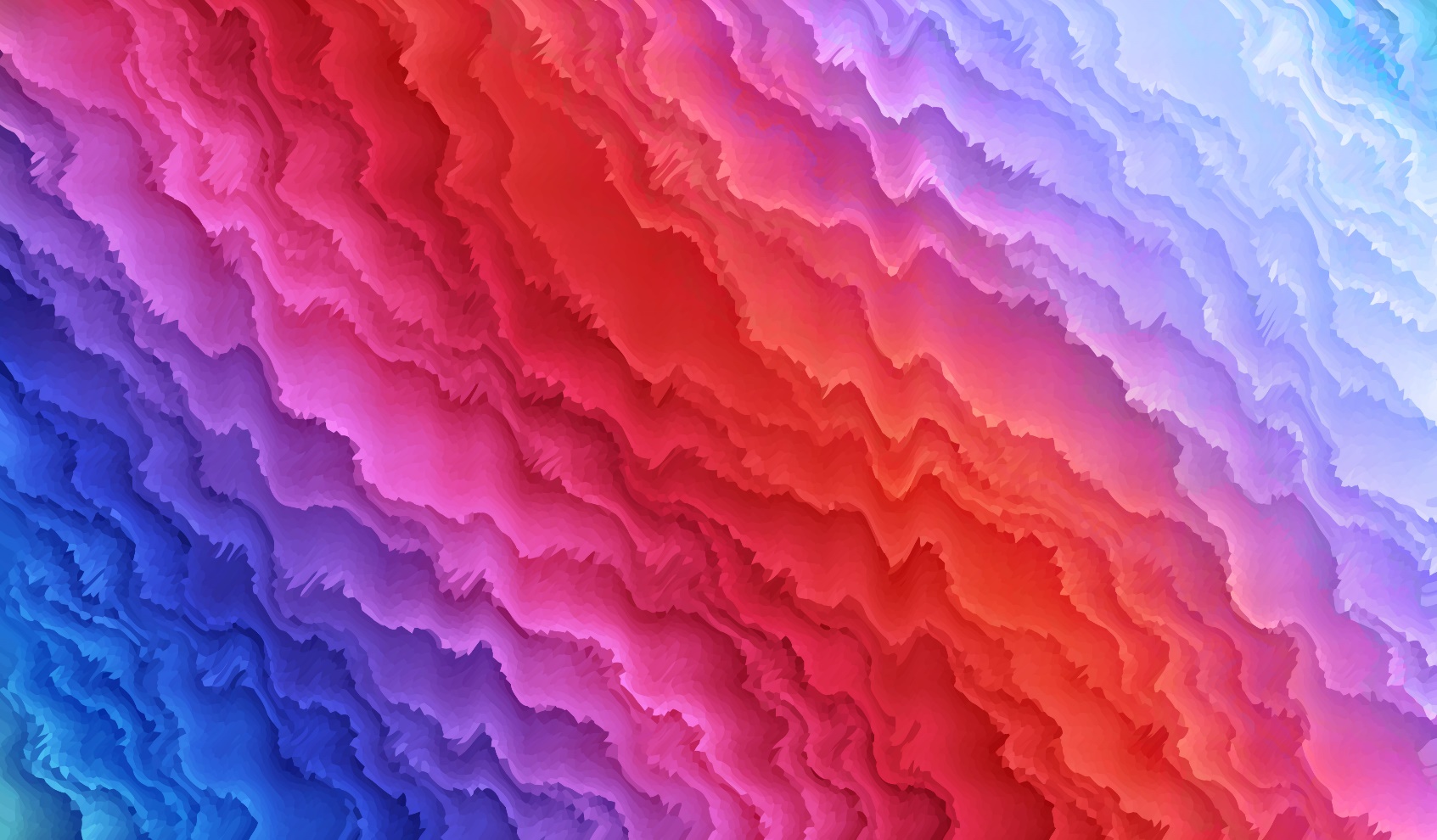 标题文本预设
标题文本预设
点击输入文章点击输入文章点击输入文章点击输入文章点击输入文章点击输入文章点击输入文章
点击输入文章点击输入文章点击输入文章点击输入文章点击输入文章点击输入文章点击输入文章
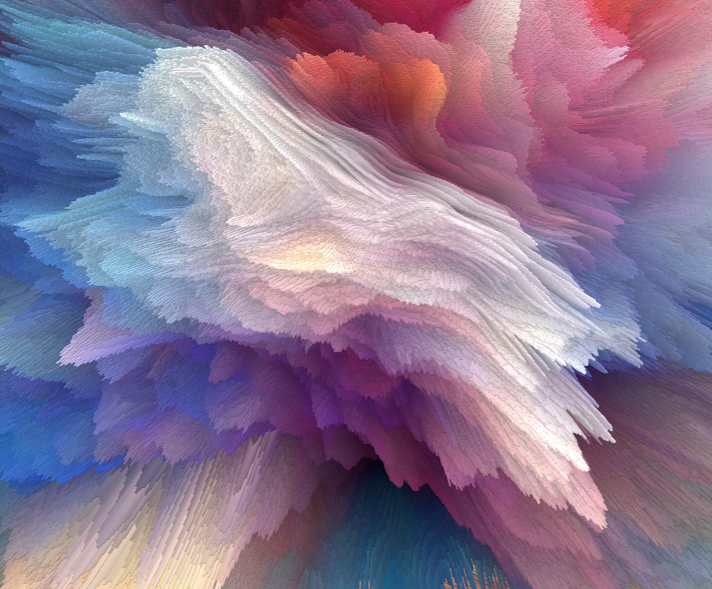 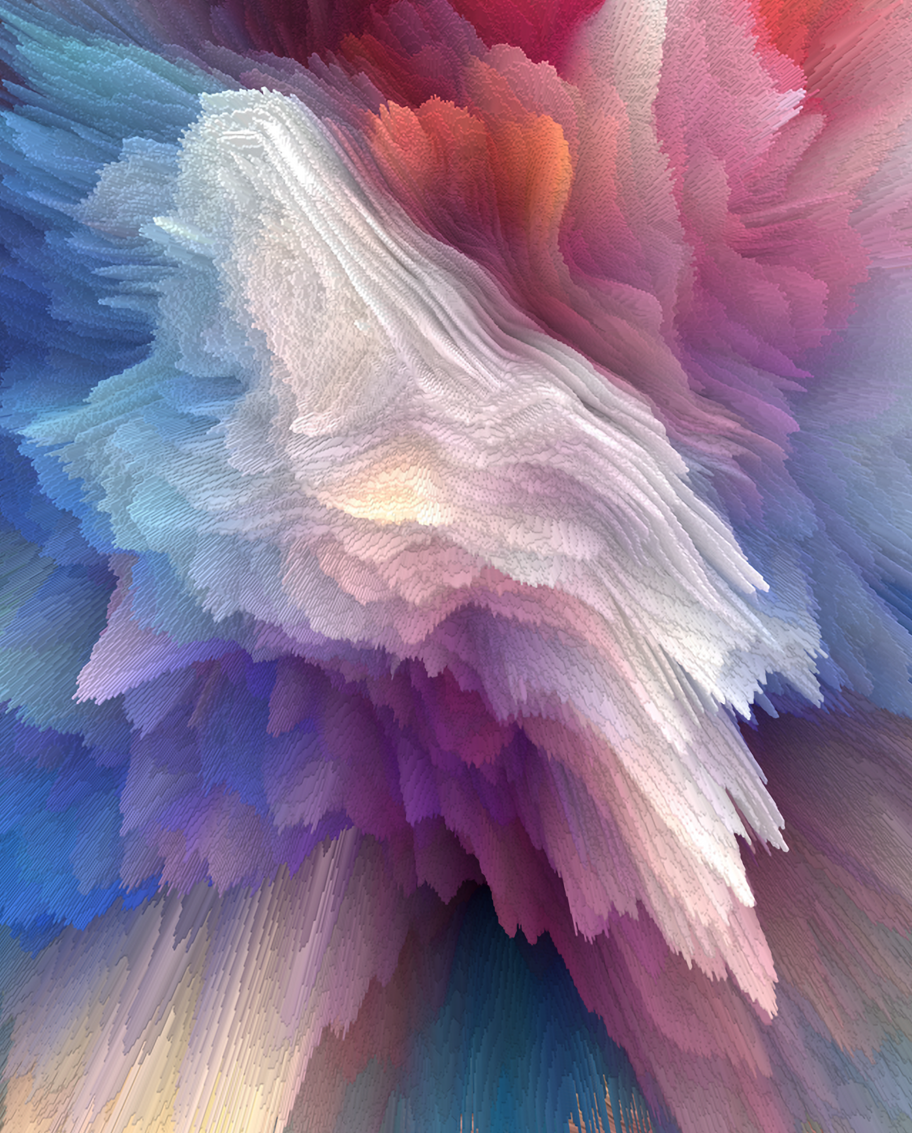 BUSINESS
谢谢观看
演讲人：XXX      演讲时间：XXXX.XX.XX